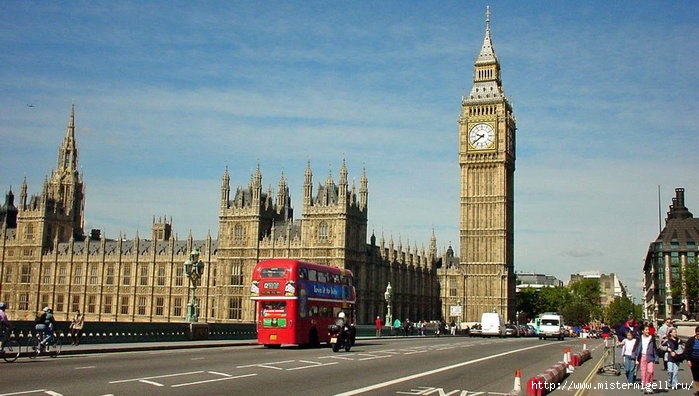 Welcome to Great Britain
Elizabeth II
Buckingham palace
ROYAL FAMILY
It is foggy
It is rainy
Big Ben
London Zoo
It’s a lion
It’s a bear
It’s a panda
It’s a tiger
These are giraffes
These are penguins
These are flamingo
These are zebras
It’s a monkey
It’s a crocodile
GOOD BYE
SEE YOU